Developing a Basic Web Page
Intro to HTML
History of the World Wide Web
A network is a structure linking computers together for the purpose of sharing information and services. 

In its early days, the Internet was called ARPANET and consisted of two network nodes located at UCLA and Stanford, connected by a phone line 

Early Internet tools… ?
Internet tools today… ?
History of the World Wide Web
Timothy Berners-Lee and other researchers created the World Wide Web in 1989. 

The world wide web (WWW) consists of billions of pages linked to each other that contain text, graphics, multimedia files, and other interactive software. Unlike other services available through the Internet, the world wide web provides a rich medium and helps brings all people together.

Timothy was also responsible for the following:
Proposed Hypertext
Created the 1st Website
Founded the World Wide Web Consortium
History of HTML
Developed by Tim Berners-Lee in 1990, HTML is short for Hypertext Markup Language and is a language used to create electronic documents, especially pages on the World Wide Web that contain connections called hyperlinks to other pages. 

This system of interconnected hypertext documents allows users to easily navigate from one topic to another

Hypertext is a method of organizing information that gives the reader control over the order in which the information is presented

Every web page you see on the Internet, contains HTML code that helps format and show text and images in an easy to read format.

Without HTML a browser would not know how to format a page and would only display plain text with no formatting that contained no links. On the next slide is an example of a basic web page in HTML code.
HTML Example
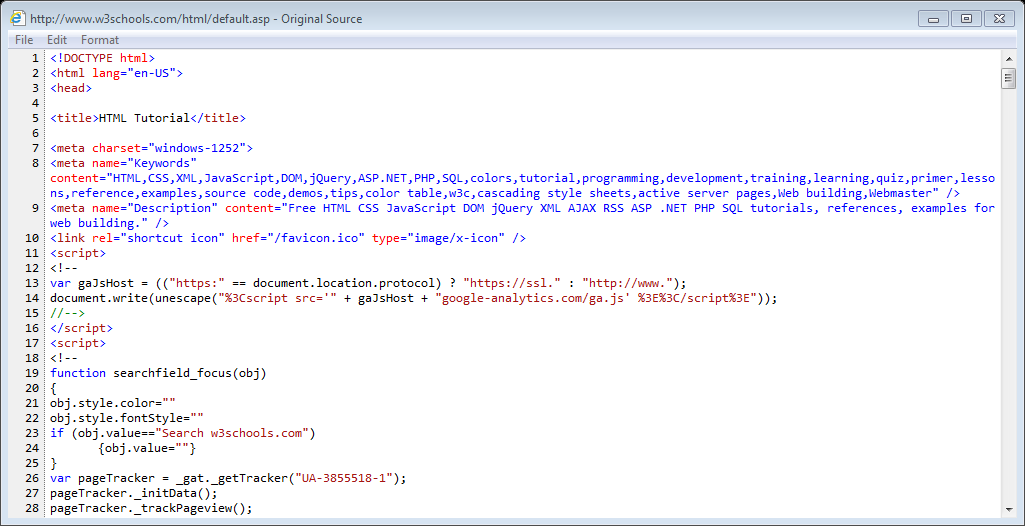 The Beginning of Web Pages
Visit the first Web Page created by Timothy and researchers at the CERN laboratory. 

The Birth of the Web

Thoughts??
Hypertext Documents
The key to hypertext is the use of links, which are the elements in a hypertext document that allow you to jump from one topic or document to another
A link may point to another section of the same document, or to another document entirely
A link can open a document on your computer, or through the Internet, a document on a computer anywhere in the world
History of Web Page Development
Browser Wars
In the early years of HTML, Web developers were free to define and modify HTML in whatever ways they thought best 
Competing browsers introduced some differences in the language. The changes were called extensions.
History of Web Page Development
A group of Web developers, programmers, and authors called the World Wide Web Consortium, or the W3C, created a set of standards or specifications that all browser manufacturers were to follow

The W3C has no enforcement power

The recommendations of the W3C are usually followed since a uniform approach to Web page creation is beneficial to everyone
HTML FACTS
HTML files consist of plain text and codes that determine how it will be formatted. 
HTML files must end with the extension .htm or .html.
The codes in HTML files are not case sensitive. The code <TITLE> means the same as <title> 
Do not put a spaces in file names. 
File Management is extremely important when building web pages.
What makes a Website        or        ?
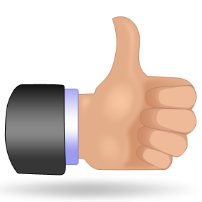 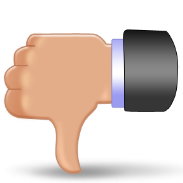 Bad Examples
Good Examples
McDonalds
What other sites do you think would fall under the “good” or “great” web page category?
Do some researching online and look for sites you feel are built on a solid foundation. Why?
Visit the following link and complete the posted question. 
www.padlet.com/wall/bestwebpages
Lings Cars
Penny Juice
Valley Isle Aquatics